Wisconsin Society of Pharmacy Students
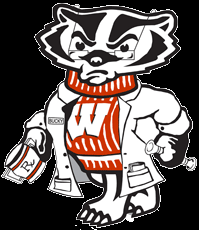 General Meeting
January 24th, 2017
5:30 pm
Agenda
Announcements
Policy Presentation
Guest Speaker: Danielle Laurent, PSW
Adjourn
Board Meet and Greet and Dinner!
Notecards
Write a topic or speaker that you would like to see for our April Meeting!

Examples:
Motivational Speaker
Recovering Addict in our Profession
Resident Panel
Etc.
WSPS Meetings and Events
WSPS General Meetings
Wednesday, February 8th at 5:30
Monday, March 6th at 5:30
Thursday, April 6th at 6:30
Thursday, April 27th at 5:45pm

WSPS Events
Health and Wellness Fairs
Rx Factor
White Coat Ceremony
Board Meet and Greet Tonight!
Resident Meet and Greet
Who: Residents and Students
What: Find your “mentor”
When: Tuesday, January 31st at 7-10pm
Where: Blue Moon
Why: Come find your mentor and meet residents in all different practices of pharmacy in a relaxed setting!
State and National Meetings
March 2nd, 2017 PSW Legislative Day
Madison, WI

March 24th-27th, 2017 APhA Annual
San Francisco, CA

April 6th and 7th, 2017 PSW Educational Conference
Madison, WI
[Speaker Notes: Do NOT sign up for things you will not attend.]
APhA Annual
March 24th-27th (Friday through Monday)
San Francisco, CA
Registration: $265 (After Feb 1st:$325)
Posters, Presentations, Pharmflix, Phriends, Phood and Phun
Patient Counseling Competition WINNER:
Kelsey Waier
[Speaker Notes: Do NOT sign up for things you will not attend.]
APhA Annual Reimbursement
[Speaker Notes: Do NOT sign up for things you will not attend.]
COPs and Training Reminder
[Speaker Notes: Do NOT sign up for things you will not attend.]
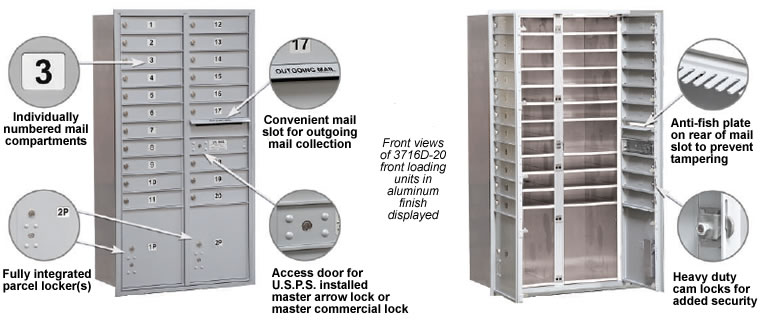 MEDiC Student-Run Free Clinics
#18
February Volunteer Sign-Ups Available!
Regular Shifts & Intern/MTM Shifts
COPs Forms: Please put all MEDiC COPs forms in metal mailbox #18 (labeled “MEDiC”). Forms will be signed and emailed back to you ASAP!
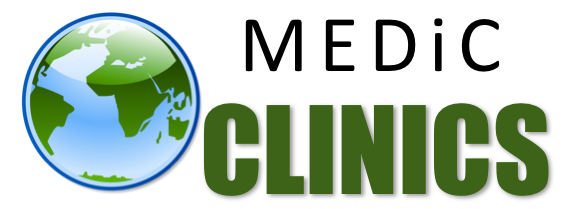 Thanks for volunteering! Questions? Email Kate (kberlin@wisc.edu)
White Coat Ceremony Committees
WHO: DPH-1 students who want to get involved with planning their White Coat Ceremony
WHAT: First committee meeting to learn more about the different committees and pick which one you’d like to be in
WHEN: Wednesday, 1/25/17  1:30-2:30PM (Room TBA)

*This is a great way to get more involved and also looks good on your CV!
Contact Olivia (ofahey@wisc.edu) or Eric (friestrom@wisc.edu) with questions or for more information
PSW Legislative Day
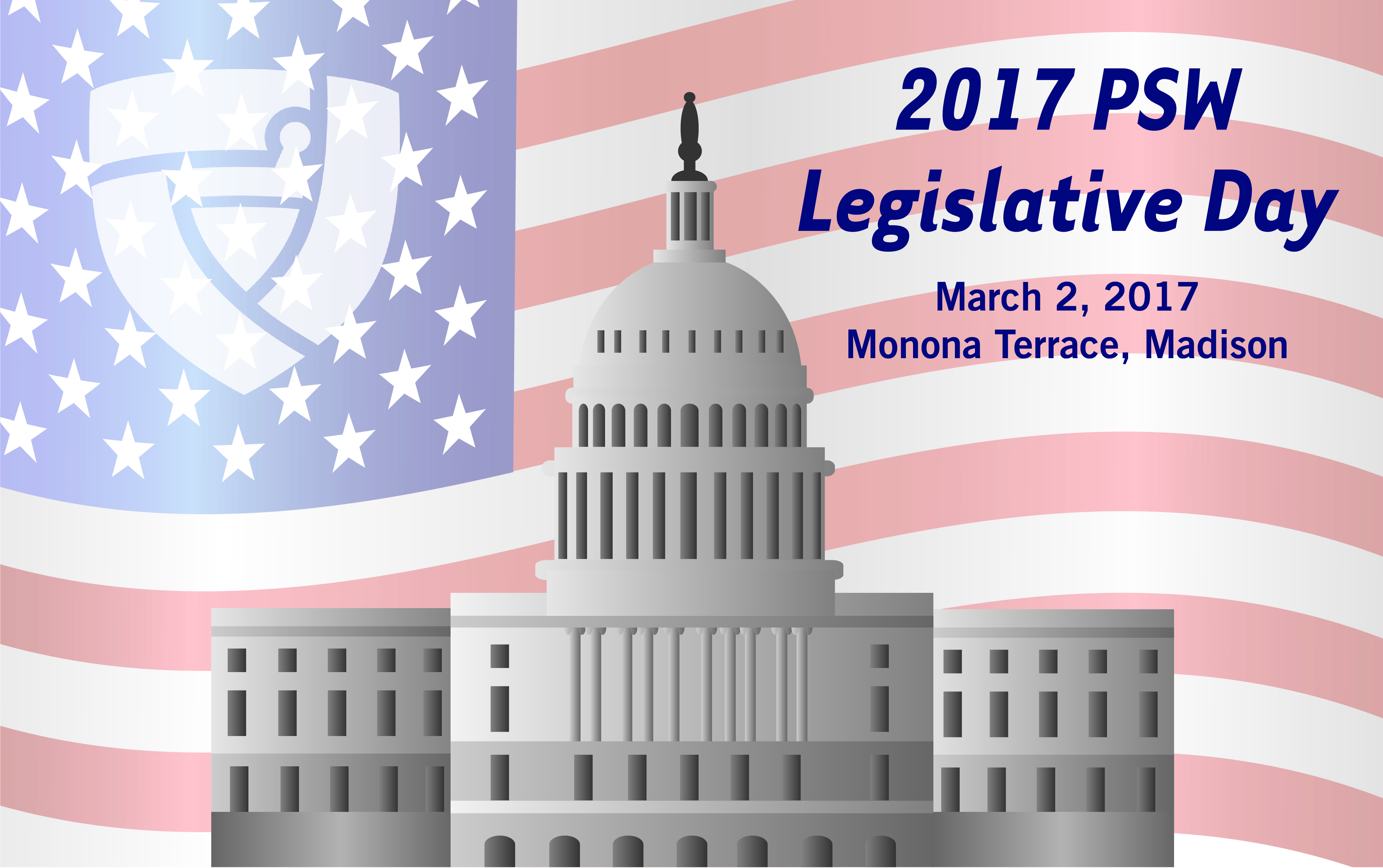 Student registration $35 (WSPS will reimburse $10)
Includes breakfast and lunch
Network with other pharmacists, keep up to date with Wisconsin Pharmacy, and advocate for our profession
“90 Second Policy Challenge: January 2017”
Current Statistics:
0/2 Success 
Last Month’s Error: +19s
Average Time: 103s
Average Error: +13s
Standard Deviation: +6s
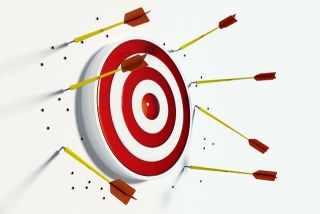 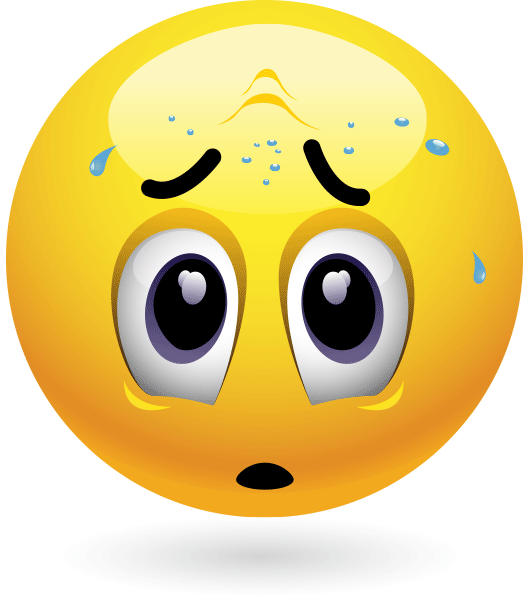 “90 Second Policy Challenge: January 2017”
Provider Status Update:
Reintroduced to the U.S. Senate January 12th  as S. 109
By the end of 2016, the House bill had 296 cosponsors and the Senate companion bill had 51 cosponsors.

Local:
Walker Opioid Abuse Executive Orders
ePDMP Launch! https://pdmp.wi.gov/ 
Medicaid Covered Outpatient Drug Reimbursement Rule

National:
Potential ACA Repeal/Replace Under New Administration
Time Up!
Danielle Laurent
[Speaker Notes: Do NOT sign up for things you will not attend.]
WSPS Turnover Overview
DPH-1 Rep
WSPS Overview
DPH-1 Rep
WSPS Overview
Med Drop
GenRx
ODA
PHP/PSW
MEDiC
Policy liaison(s)
ASHP liaison
APhA liaison
Treasurer Elect
Membership 
Fundraising Professionalism
OH
OA
OSC
OI
OD
Public Relations
DPH-1 Rep
WSPS Transition
Co-Directors of Community Outreach
Application Open: TONIGHT 1/24 – 2/6
MUST BE CURRENT CO-CHAIR OF AN OPERATION
Voting at 2/8 General Meeting
DPH-1 Rep
Team Leader = Emily
Operation Heart
Operation Airways
Operation Self-Care
Operation Immunizations
Operation Diabetes
Team Leader = Kara
Personal Health Partners/PSW
Med Drop
Generation Rx
Organ Donation Awareness
MEDiC
WSPS Transition
President-Elect
Application Open: TONIGHT 1/24 – 2/6
MUST BE CURRENT DPH-1
Voting at 2/8 General Meeting
DPH-1 Rep
WSPS Transition
Remaining Executive Council
February 8th Meeting
Application Open: 2/8 – 3/3
Voting at 3/6 General Meeting
Treasurer-Elect
DPH-1 Rep
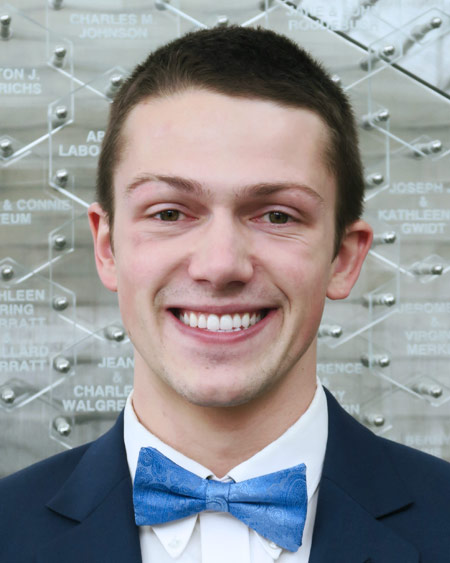 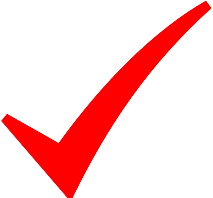 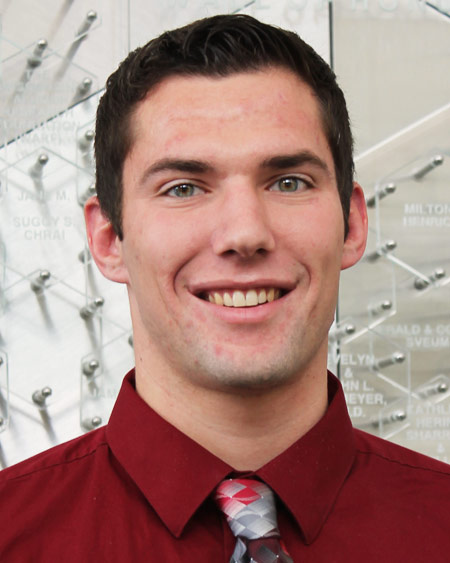 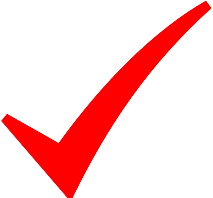 WSPS Transition
Patient Care Positions
March 6th Meeting
Application Open: 3/6 – 3/24
Executive Council Appointment
DPH-1 Rep
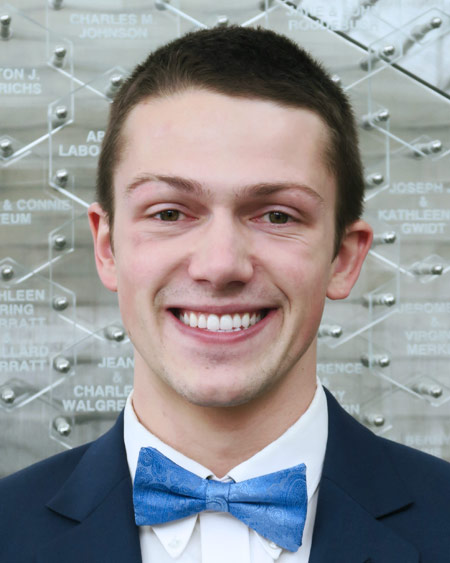 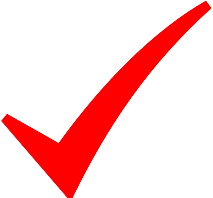 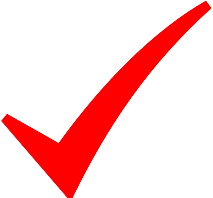 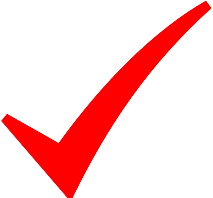 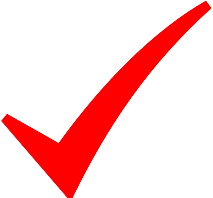 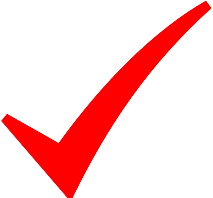 Operation Heart
Operation Airways
Operation Self-Care
Operation Immunizations
Operation Diabetes
MEDiC
Med Drop
Generation Rx
Personal Health Partners
Organ Donation Awareness
PSW/ United-Way liaison
WSPS Transition
Remaining Board Positions
April 6th Meeting
Application Open: 4/6 – 4/16
Executive Council Appointment
DPH-1 Rep
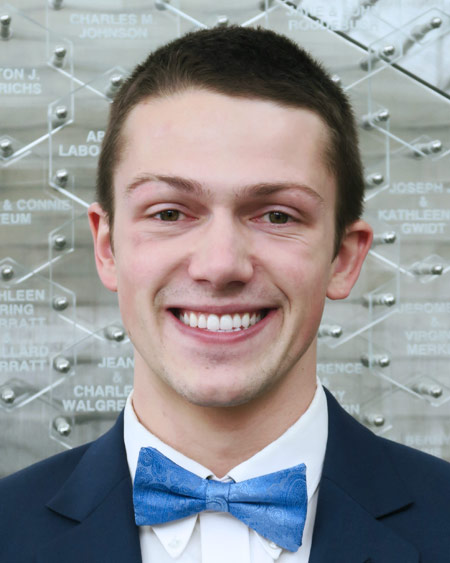 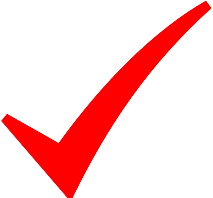 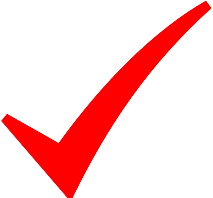 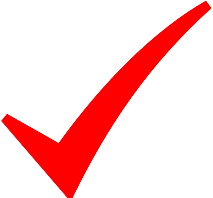 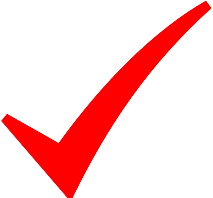 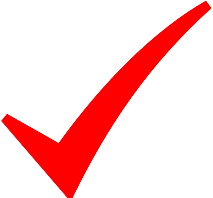 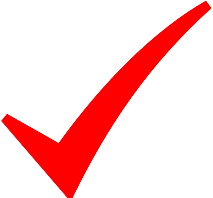 Membership co-chair
Fundraising co-chairs
Professionalism co-chairs
Policy liaison(s)
ASHP liaison
APhA liaison
Public Relations
WSPS Transition
April 27th Meeting 
Appointment of NEW Board!!
DPH-1 Rep
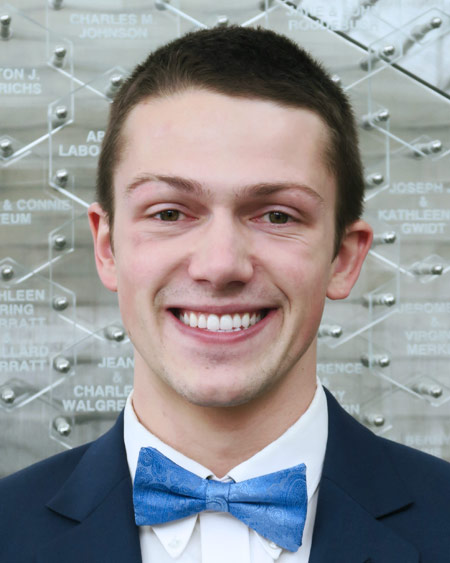 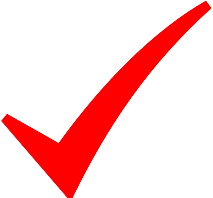 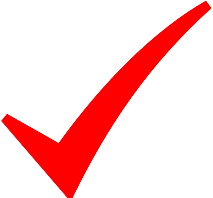 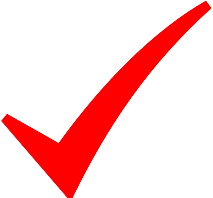 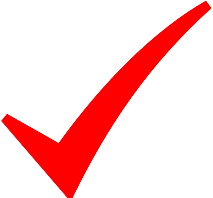 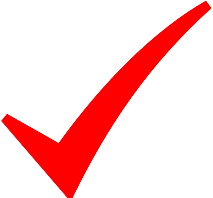 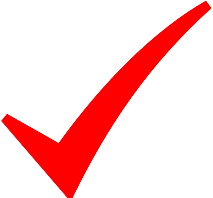 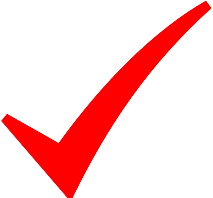 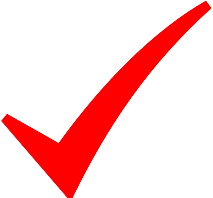 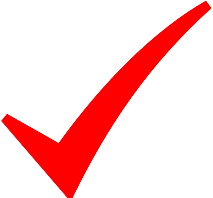 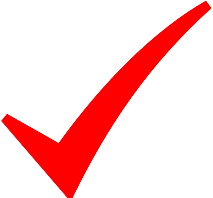 WSPS Board Applications
Co-Directors of Community Outreach/President-Elect
1/24-2/6
Executive Council
2/8-3/3
Patient Care Projects
3/6-3/24
Remaining Board Positions
4/6-4/16
WSPS Meetings and Events
Applications sent via e-mail to WSPS List-serv
Due back to Heather via e-mail by date and time specified
VOTING
General Membership appoints Co-Docs/President-elect
General Membership appoints Exec Council
Exec Council appoints CO
Exec Council appoints remaining positions

Let’s look at a sample application…
Electronic Patient Care Projects Sign-up
Questions?
Thank you for coming!
Look out for the email with the application!


Next Meeting: Wednesday, February 8th at 5:30pm
Access Code for Today
1787